EndogEnní procesy
Vulkanismus, Zemětřesení
Magma
pohyby ZK → doprovodný proces: vznik taveniny anataxe → magma
podle obsahu SiO2: kyselé ( > 65 %) neutrální (52-65 %) bazické (44 - 52 %) ultrabazické (< 44 %)
Roste hustotata má vliv na pohyblivost
Magma  na povrchu Země láva
magma, které dosáhlo ZP 
rozdílné vlastnosti od původní taveniny - snížení teploty → zvyšuje se podíl pevné fáze - ochuzení o plynné složky (H2O,H2S, CO2,SO2) 
teplota: 900 - 1200 °C 
rychlost lávových proudů Východoafrický rift ….. 60 km/h Mauna Loa………….. 300 m - 3 km/h Kilauea………………. 330 m/h
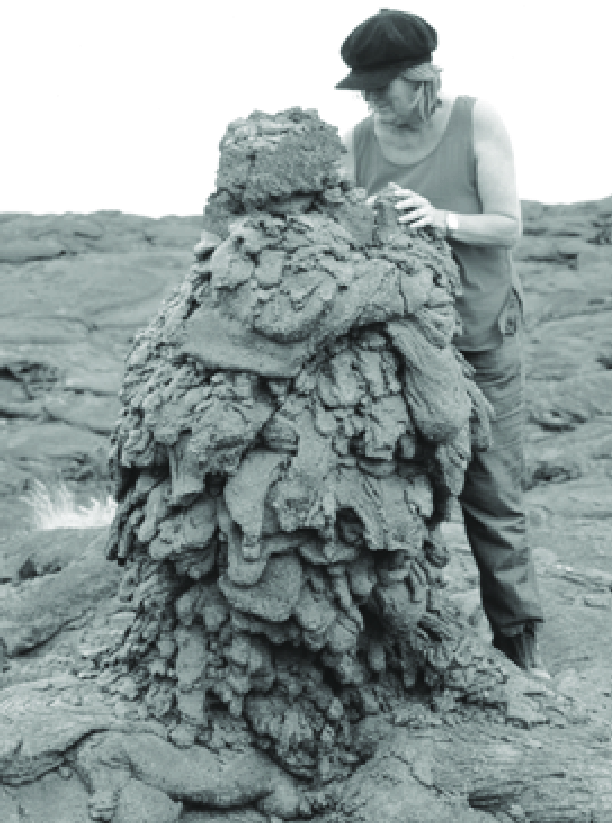 Typy láv
AA (balvanitá) - proud tekl pomalu - drsný, struskovitý, škrapovitý povrch

malé kuželovité nebo komínovité útvary • výška řádově metry (max 40 m)
Hornito
obvykle je součástí lávového proudu nebo příkrovu 
 vznik: výbuchem plynů obsažených v lávě nebo vytlačením dílčí části výlevu lávy 
 u aktivních vulkánů je místem úniku horkých plynných exhalací (fumarol) 
 název hornito pochází ze španělštiny (horno = roh) inspirace rohovitým tvarem, vzniklým prohnutím útvaru v důsledku hmotnosti polotuhé lávy 
 typická hornita: Island, Kanárské a Kapverdské ostrovy, Kamčatka, Kavkaz (jižní svahy Elbrusu), Havajské ostrovy, Tanzánie
Hornito
https://educalingo.com/en/dic-de/hornito
PAHOE-HOE
https://www.reddit.com/r/NatureIsFuckingLit/comments/gsiimx/pahoehoe_lava_starting_to_cool/
Pahoe-hoe
provazovitá láva - provazce (2-15 cm) - proud tekl rychle - skelná kůra - časté lávové tunely a jeskyně
Pahoehoe lava flow on the Island of Hawaii, Myrna Martinhttps://www.kids-fun-science.com/pahoehoe-lava.html
Pillow
Polštářovitá láva - vznik pod mořem - tzv. subakvatické výlevy
https://www.nps.gov/subjects/geology/plate-tectonics-subduction-zones.htm
PILLOW -LAVA
https://scientiafantastica.wixsite.com/scientiafantastica/single-post/2017/11/28/pillow-lavas
Typy sopečné činnosti
hlubinný magmatismus = plutonismus 
povrchový magmatismus = vulkanismus
Hlubinný magmatismus
Intrusivní hlubinná tělesa - plutony • BATOLIT • PEŇ • LAKOLIT • ŽÍLY - pravé ložní (nepravé)
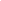 .
Batolit
Batolit je hlubinné intruzivní těleso velkých rozměrů. Plošná rozloha přesahuje 40 km2. Batolit má generelně tvar dómů, obklopených menšími intruzivními tělesy.
http://geologie.vsb.cz/jelinek/tc-lit-desky.htm
Lakolit
http://geologie.vsb.cz/jelinek/tc-lit-desky.htm
Intruzivní a extruzivní tělesa
http://geologie.vsb.cz/jelinek/tc-prim-telesa.htm
Tvary vzniklé selektivním vypreparováním – sopečný suk
https://www.louny.eu/atraktivity/kopec-oblik/659/
Sopečný SUK
obvykle skalnatá vyvýšenina, vystupuje nápadně nad okolí 
je tvořen odolnou vyvřelinou • má tvar homole, kuželu, kupy, případně protáhlého hřbetu 
• velmi úzký hřeben a zeď = dajka • výplň sopečných komínů (sopouchů) a žil, případně o někdejší sopečné kupy, lakolity nebo druhotné výplně výbušných kráterů 
vznikají erozně denudačními procesy, kdy je tvrdší lávová hornina „vypreparována“ z méně odolného okolí, tj. z měkčích pyroklastických uloženin nebo sedimentárních hornin
Sopečný suk
zdvojený sopouch Trosky 
vrch Káčov u Mnichova Hradiště 
lakolit Kunětické hory u Pardubic 
vypreparovaný sopuch v Krušných horách: Homolka, Rotava nebo Krasíkov 
Bezděz • Mužský • nejvíce v Českém středohoří: Lovoš, Milešovka, Raná
Tvary vzniklé selektivním vypreparováním - Skalní zeď – dajka – čertova zeď
http://fotoarchiv.geology.cz/cz/foto/21776/
Skalní zeď
http://lokality.geology.cz/44
Skalní zeď - dajka
úzký a protáhlý skalní výchoz na míst ě obnažené žíly („pravá žíla“) 
tvořený magmatickou výplní trhliny nebo rozsedliny v méně pevném horninovém materiálu, obvykle v sopečném tufu 
vznikla vypreparováním z mén ě odolného okolí a na zemském povrchu tvoří morfologicky výrazný útvar skalní zeď 
• místní pojmenování Čertova zeď
https://www.ig.cas.cz/wp-content/uploads/2020/11/brozura_zemetreseni.pdf
Kamenné varhany
skalní výchoz čedičů, případně dalších sope čných vyvřelin 
soubor svislých nebo šikmých, obvykle úzkých odlu čných sloupců, připomínajících píšťaly varhan 
ke sloupcovité odlu čnosti dochází podle puklin, které se tvoří během postupného smršťování tuhnoucího magmatu 
soubor sloupců je orientovaný kolmo ke směru ochlazování, tj. k zemskému povrchu 
sloupce jsou široké od několika cm do desítek centimetrů a jsou obvykle 5 – 6 boké, někde souběžné až rovnoběžné, jinde vějířovitě i jinak uspořádané 
výchozy s odlučnými sloupci jsou odkryty buď přírodními procesy) nebo antropogenní činností, například těžbou kamene
Kamenné varhany
Zlatý vrch
https://m.ceska-kamenice.cz/assets/Image.ashx?id_org=2128&id_obrazky=2772&datum=4%2F24%2F2015+1%3A24%3A47+PM
Kamenné varhany
Čedičový vrch u Jetřichovic
http://fotoarchiv.geology.cz/cz/foto/29450/
Vulkanismus
sopečné reliéfotvorné pochody 

lineární erupce → vulkanické tabule 
centrální erupce → sopky
Vulkanické tabule
tabule obecně - území tvořené konsolidovanými sedimenty (→ sedimentární tabule) nebo výlevnými vulkanickými horninami (→ vulkanické tabule), jež mají horizontální nebo subhorizontální polohu 
výlevy lávových proudů (mocnost proudů 15 m, ale i 100 m) 
proudy mohou být odděleny nevulkanickými horninami 
tabule - ostré tvary (hrany) - kaňony strukturní terasy
Tabule platforem a geosynklinál
Tabule platforem - vznik: hlavně v 2H a 3H - velký rozsah a mocnost - není patrné místo výlevu lávy - v puklinách - výplně - žíly - vypreparované = čertovy zdi př. Antrim Plateau (Irsko) tabule Syverma (mocnost 2 km) v 1000-1500 m n.m.; řeka Nižnaja Tunguska; 
četné vypreparované žíly Dekánská plošina (1,8 km) - v křídě, čediče; zlom Narmady a Són
Putorama plateau
https://twitter.com/avramovmaxim/status/750778675260485633
Tabule geosynklynál
Tabule geosynklinál - mladší vulkanismus - časté aktivní sopky - výskyt: mezihorské kotliny např. Rocky Mountains x Kaskádové pohoří Columbia River Plateau (P = 265 000 km 2 ) Snake River Plateau (P = 55 000 km 2 ) - velká mocnost - hluboké ka ňony
https://openei.org/wiki/Cascades_Geothermal_Region
[Speaker Notes: Vznikají usazením a následným zpevněním zvětralých úlomků hornin, vysrážením z roztoků nebo usazením vlivem nějakého biologického činitele
V každé skupině rozlišujeme zpevněné a nezpevněné horniny
Klastické – úlomky pocházejí ze zvětrávacích procesů a dělí se podle velikosti klastů (tj. úlomků) na:
psefity (nad 2 mm) – slepenec, brekcie, štěrk		- psamity  (0,063-2) – pískovec, arkóza, droba
aleurity (0,004-0,063) – spraš, prachovec			- pelity (pod 0,004) - jíl, jílovec, jílová břidlice
Neklastické (vápence)
- Chemogenní (silicity, fosfority, evapority, ality atd)		- Organogenní (klaustobiolity – uhlí), karbonátové horniny)]
Tabule geosynklynál
https://www.oregonlive.com/life_and_culture/erry-2018/06/68531252b32020/10_natural_treasures_of_the_ca.html
Centrální vulkanismus
efuzivní činnost → efuzivní sopky 
explozivní činnost → explozivní sopky 
smíšená činnost → stratovulkány - výstup k zemskému povrchu - sopouch = vertikálně orientovaná přívodní dráha - nálevkovité vyústění = kráter
Sopky
podle činnosti lze sopky rozdělit na: aktivní a vyhaslé 
podle počtu erupcí: monogenetické (vzniklé jedním výbuchem) polygenetické (vzniklé více výbuchy)
Efuzivní sopky
lávové sopky 
štítové sopky 
parazitické krátery
Štítová sopka (Havajský typ)
jedná se více méně ploché sopky o velkém průměru 
jsou budované vysoce tekutými bazaltovými lávami 
bazaltový výlev na pobřeží 
sloupcovitá odlučnost 
klify (desítky metrů )
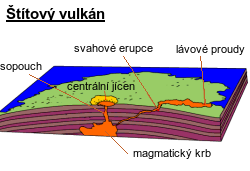 Explozivní činnost
vyvrženiny: • alotigenní • autigenní
Pyroklastický materiál: sopečné bomby (pumy) lapilly (do 5 cm) prach
Vulkánský typ
produkovány jsou méně tekuté lávy, které jsou neustále rozrušovány výbuchy plynů, a jejich kužely se tedy skládají více méně z pyroklastik.
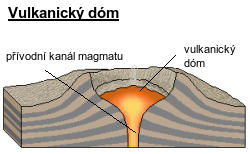 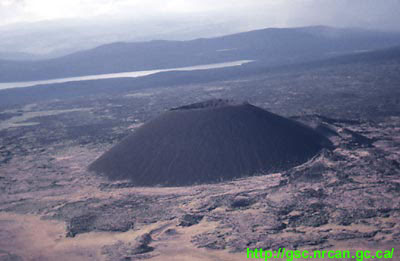 https://slidetodoc.com/sopka-vulkn-interaktivn-idealizovan-prez-sopkou-nvod-k/
Strombolský typ (Stratovulkán)
sopka se sopečným kuželem, který je tvořen střídáním lávových proudů a vrstev nahromaděného pyroklastického materiálu
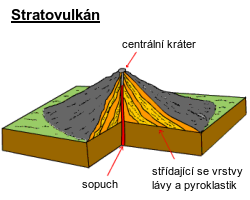 Stratovulkán
Strombolský typ erupce vytvářející malý sypaný kužel během sopečné erupce sopky Eyjafjallajökull na Islanduv roce 2010
https://www.pinterest.co.uk/pin/449374869059276022/
Vulkán San Miguel
salvadorská sopka 
tyčí se z přímořské roviny ve východní části země 
vrchol: 2 132 m n. m. 
průměr báze vulkánu 13 km 
záznam aktivit od 16. století • převažují efúze láv bazaltického andezitu a olivinického bazaltu 
1844-lávové proudy vytékaly ze 14 menších kráterů situovaných na zlomu
Peléský typ sopky
peléský (katmajský) typ 
z kráteru je vytlačována velmi tuhá láva v podobě žhavé jehly 
většinou také vznikají žhavá mračna sopečného popela, která stékají po svahu sopky
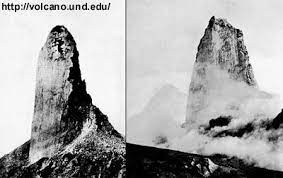 Kaldera
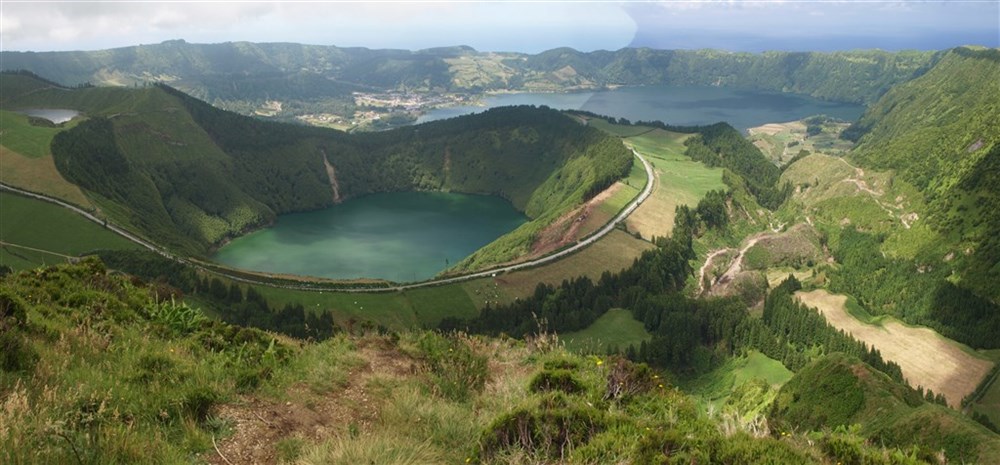 Azory - kaldera (sopečný kráter vzniklý propadnutím stěn sopky) v západní části ostrova São Miguel. Má průměr asi 5 km a hloubku 400 metrů. Uvnitř jsou 2 jezera – Lagoa Verde a Lagoa Azul o celkové ploše 4,3 km2 a s dvojí barvou vody – modrou a zelenou.
https://geops.cz/zajezdy/detail-lokality/sete-cidades/ /
Bahenní sopky
kuželovitá až kupovitá vyvýšenina s kráterovitou centrální depresí 
složená z bahnitých sedimentů 
vznikají na jílovitých a hlinitých půdách v místech výstupu horkých vod, par a plynů 
v Rusku označení salzy podle geneze: - vázané na oblasti aktivní sopečné činnosti - souvisí s výstupy zemních plynů v místech ložisek ropy - v mladých akumulačních rovinách (výrony plynů z tlejících organických látek)
NPR Hájek-Soos (221 ha) • v mělké kotlině mezi Vonšovským a Sooským potokem • dno vyschlého slaného jezera, kde ze schránek jezerních řas rozsivek vznikla několikametrová vrstva křemitého sedimentu - tzv. křemelinový štít • jezero již dávno zaniklo, ale minerální prameny a vývěry plynného kysličníku uhličitého prorazily křemelinový štít a fungují dodnes • vývěry vypadají jako malé, zhruba půlmetrové krátery • z některých uniká plynný CO2 (tzv. mofety) • jiné tvoří nepravé bahenní sopky, ve kterých bublá voda a bahno
Děkuji za pozornost